The American Civil War
1861 - 1865
Georgia Standards
SSUSH9 The student will identify key events, issues, and individuals relating to the causes, course, and consequences of the Civil War. 
b. Describe President Lincoln’s efforts to preserve the Union as seen in his second inaugural address and the Gettysburg speech and in his use of emergency powers, such as his decision to suspend habeas corpus. 
c. Describe the roles of Ulysses Grant, Robert E. Lee, “Stonewall” Jackson, William T. Sherman, and Jefferson Davis. 
d. Explain the importance of Fort Sumter, Antietam, Vicksburg, Gettysburg, and the Battle for Atlanta and the impact of geography on these battles. 
e. Describe the significance of the Emancipation Proclamation. 
f. Explain the importance of the growing economic disparity between the North and the South through an examination of population, functioning railroads, and industrial output.
The Election of 1860
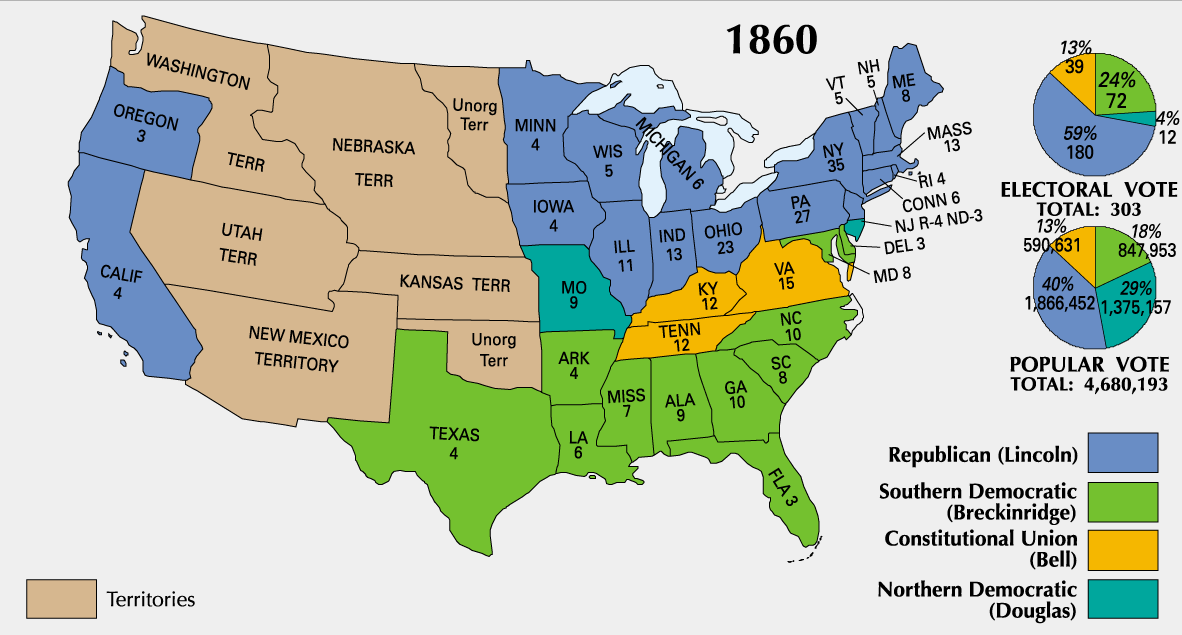 The Civil War Begins
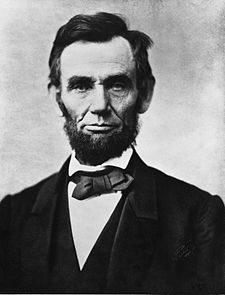 Abraham Lincoln – winner of the election of 1860
Upon hearing the news of Lincoln’s election, South Carolina secedes from the Union  
Confederate States of America is formed in February 1861
South Carolina Secedes
Upon hearing of the news of Lincoln’s election, South Carolina secedes from the Union.
10 other states would follow and secede.
These states would make up the new Confederate States of America.
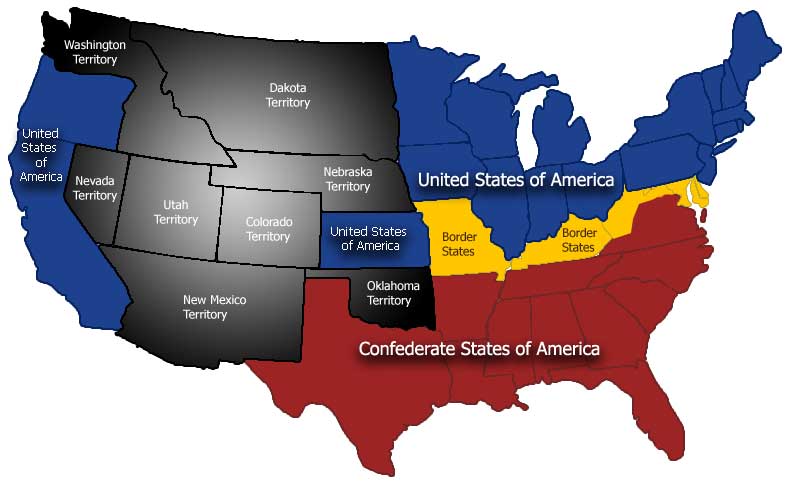 Civil War Battles
Battle of Fort Sumter
Fort Sumter, South Carolina
April 1861
A battle over control of coastal fort.
Where the first shots of the Civil War occurred.
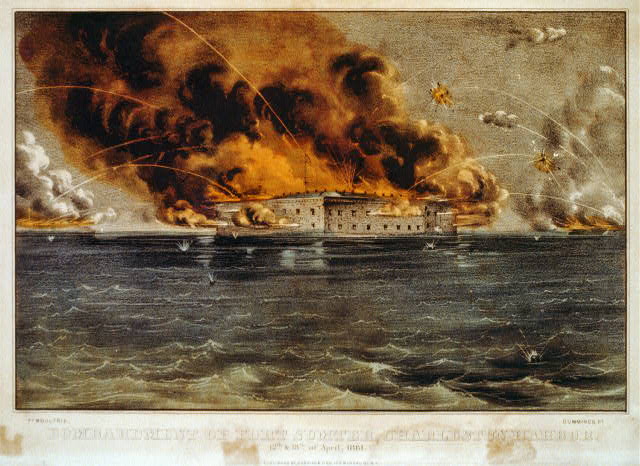 Battle of Antietam
Antietam – September 1862; Sharpsburg, Maryland
First major battle on Northern soil
Single bloodiest day in US history; over 23,000 troops killed, wounded or missing
Lincoln writes the Emancipation Proclamation (freed slaves)
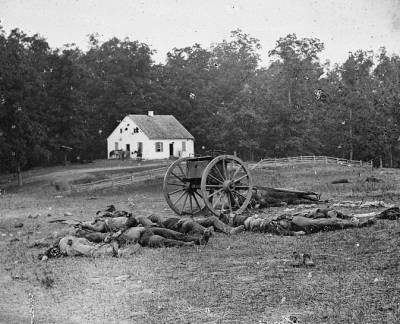 Siege at Vicksburg
Summer 1863 – Vicksburg, MS 
Union forces led by Ulysses S. Grant 
Union victory gave the North control of the Mississippi River 
It also cut the Confederacy in two.
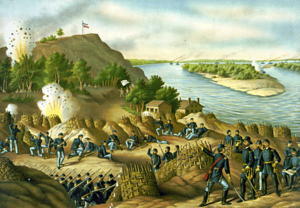 Battle of Gettysburg
July 1863 – Gettysburg, Pennsylvania
Led by Robert E. Lee, Gettysburg was the final attempt of the South to invade the North.
Seen as the war’s major turning point; Lee’s forces would retreat allowing the North to regain control of the war.
3 days of fighting led to over 46,000 troops killed, wounded or missing
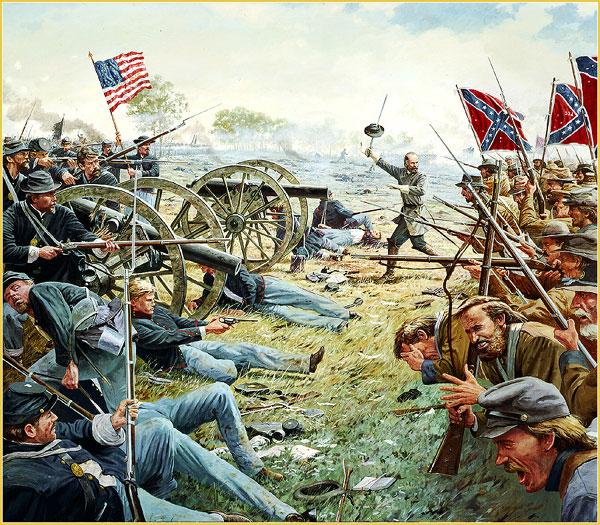 Battle of Atlanta (March to the Sea)
General Sherman who served under Grant in the Union Army
After the Battle of Atlanta in summer 1864, Sherman led Union forces on a scorched-earth campaign called “The March to the Sea”.
Union troops burned all lands and destroyed Confederate infrastructure from Atlanta to Savannah.
Sherman’s actions effectively ended the South’s attempt at victory.
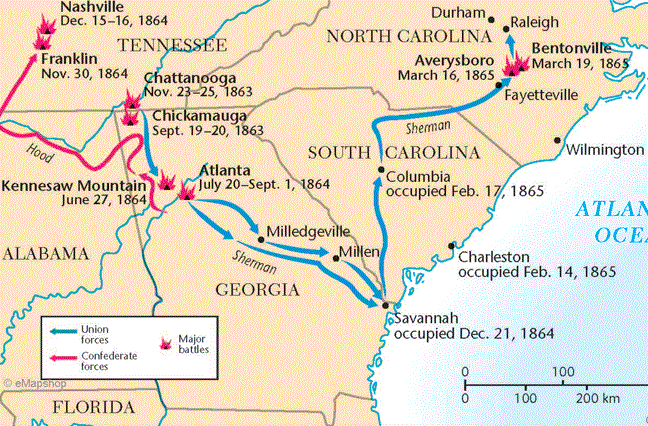 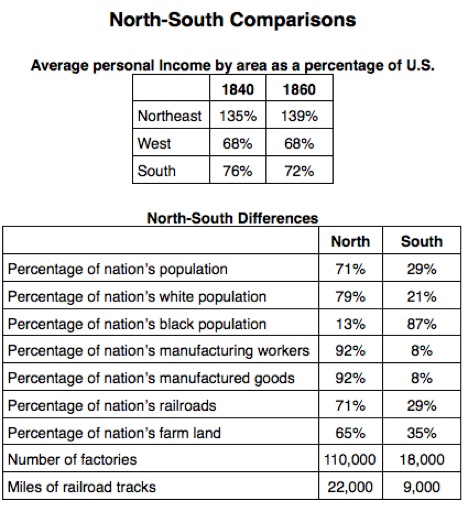 Jefferson Davis
Jefferson Davis – former US Senator and Secretary of War who resigned to take over as President of the Confederacy.
He served from 1861-1865 as the only leader of the CSA
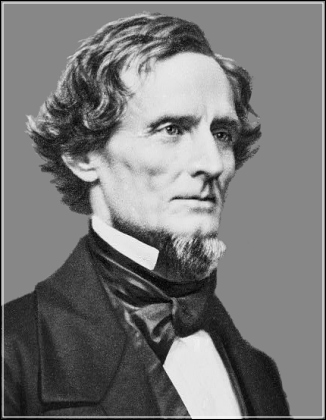 Lincoln Suspends Habeas Corpus
After the start of war, Lincoln began using powers never-before used by another president.
He suspended the Constitutional writ of habeas corpus.
Literally means “to have the body”.
Under this writ, persons charged with a crime are guaranteed the right to be brought before a judge and told of the crimes against them.
During the Civil War, Lincoln imprisoned thousands of Confederate supporters without trial denying them their basic civil liberties as outlined in the Bill of Rights.
Why do you think Lincoln did this?
Robert E Lee
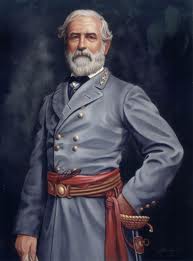 Commander of the Army of Northern Virginia who would become leader of the entire Confederate forces.
Formerly served in the United States Army
Seen as one of the brightest and best in the field of military expertise.
His leadership was largely responsible for giving outnumbered Confederate forces a chance of victory.
"That on the first day of January, in the year of our Lord one thousand eight hundred and sixty-three, all persons held as slaves within any State or designated part of a State, the people whereof shall then be in rebellion against the United States, shall be then, thenceforward, and forever free.”

Abraham Lincoln “The Emancipation Proclamation”, January 1863
“Stonewall” Jackson
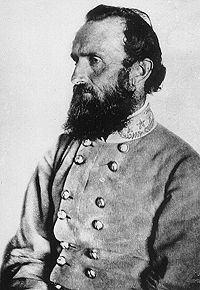 Thomas Jonathan “Stonewall” Jackson – famous Confederate general; second only to Robert E. Lee
May 1863 – Battle of Chancellorsville; Jackson is shot by “friendly fire” and dies from complications days later
His death is seen as a strategic setback and moral defeat to the Confederacy.
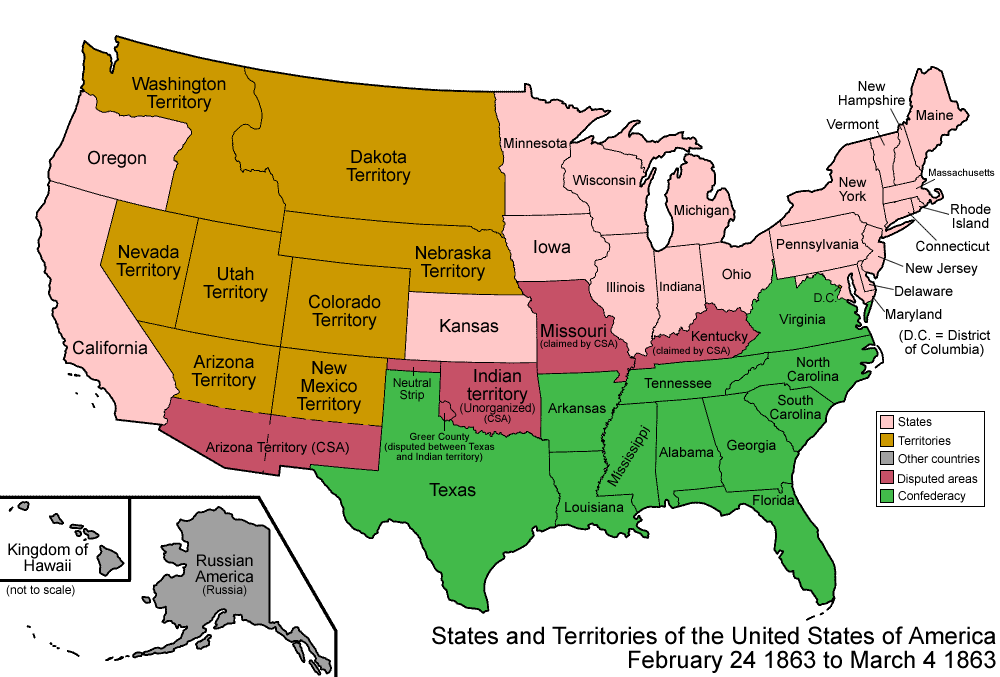 Emancipation Proclamation
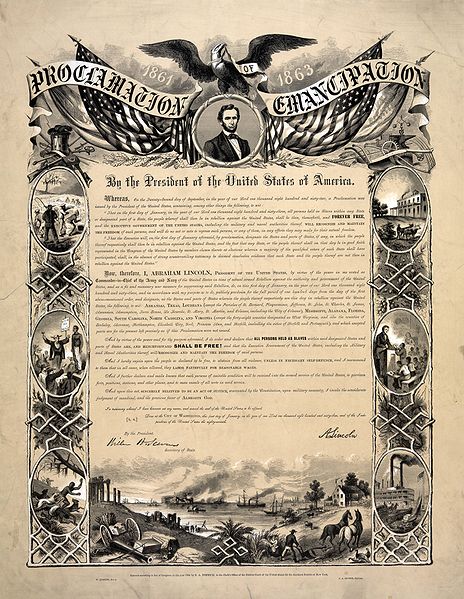 At Antietam Union forces successfully prevented a Southern invasion.
Lincoln saw this victory as an opportunity to issue his “Emancipation Proclamation” in January 1863.
The Proclamation “freed” only slaves in the Confederacy.
Set a moral course for the war.  No longer was the war just about maintaining the Union, but also about ending slavery once and for all.
Lincoln’s “Gettysburg Address”
In remembrance of fallen Union soldiers, Lincoln issued his famous “Gettysburg Address” in November 1863.
His speech was given at a dedication of a cemetery on the battlefields of Gettysburg.
Considered on of the most important speeches in US history as Lincoln still urged a preservation of the Union.
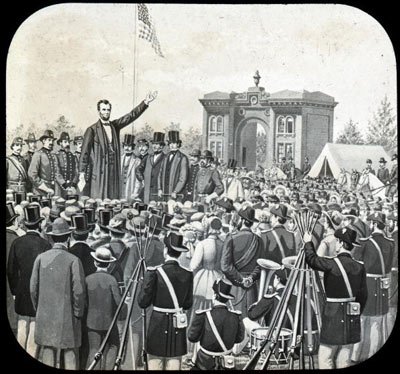 Four score and seven years ago our fathers brought forth on this continent, a new nation, conceived in Liberty, and dedicated to the proposition that all men are created equal. Now we are engaged in a great civil war, testing whether that nation, or any nation so conceived and so dedicated, can long endure. We are met on a great battlefield of that war. We have come to dedicate a portion of that field, as a final resting place for those who here gave their lives that that nation might live. It is altogether fitting and proper that we should do this.
But, in a larger sense, we cannot dedicate—we cannot consecrate—we cannot hallow—this ground. The brave men, living and dead, who struggled here, have consecrated it, far above our poor power to add or detract. The world will little note, nor long remember what we say here, but it can never forget what they did here. It is for us the living, rather, to be dedicated here to the unfinished work which they who fought here have thus far so nobly advanced.
It is rather for us to be here dedicated to the great task remaining before us—that from these honored dead we take increased devotion to that cause for which they gave the last full measure of devotion—that we here highly resolve that these dead shall not have died in vain—that this nation, under God, shall have a new birth of freedom— and that government of the people, by the people, for the people, shall not perish from the earth.



Abraham Lincoln, “Gettysburg Address”, November 1863
Ulysses S. Grant
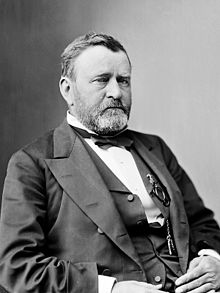 In Spring 1864, Lincoln promotes Ulysses S. Grant to head of the Union army.
Under Grant’s command, the Union forces would spend the next year gradually overwhelming Confederate forces.
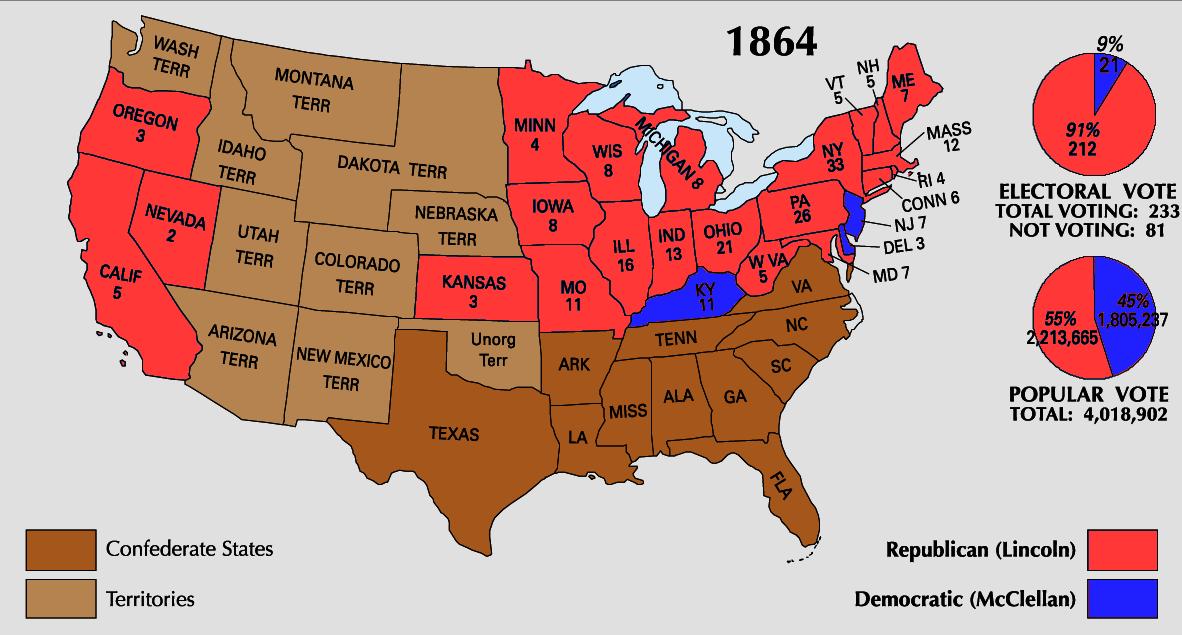 Lincoln’s 2nd Inaugural Address
Sherman’s “March to the Sea” secured a victory for Lincoln in the 1864 election.
His 2nd Inaugural Address, given in March 1865, was Lincoln’s attempt at reconciling with an almost defeated South.
Lincoln wanted to bring all rebelling states back into the Union and begin the process of forgiveness and healing.
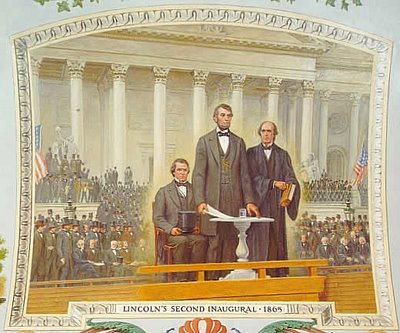 “With malice toward none; with charity for all; with firmness in the right, as God gives us to see the right, let us strive on to finish the work we are in; to bind up the nation's wounds; to care for him who shall have borne the battle, and for his widow, and his orphan -- to do all which may achieve and cherish a just, and a lasting peace, among ourselves, and with all nations.”

Abraham Lincoln, “2nd Inaugural Address” March 1864
Lee Surrenders to Grant
April 1865 – Robert E. Lee surrenders to Ulysses S. Grant at Appomattox Courthouse in Virginia.
Over 600,000 Americans died as a result of the Civil War
The Confederacy was disbanded and the South was left in financial and physical ruin.
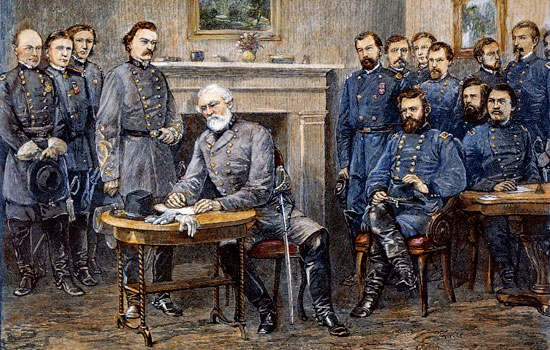 Lincoln Assassinated
April 14, 1865
Four days after Lee’s surrender, Abraham Lincoln is killed by John Wilkes Booth while attending a play at Ford’s Theater in Washington, D.C.
His death left many to wonder how our nation would “bind up its wounds” without its heroic leader.
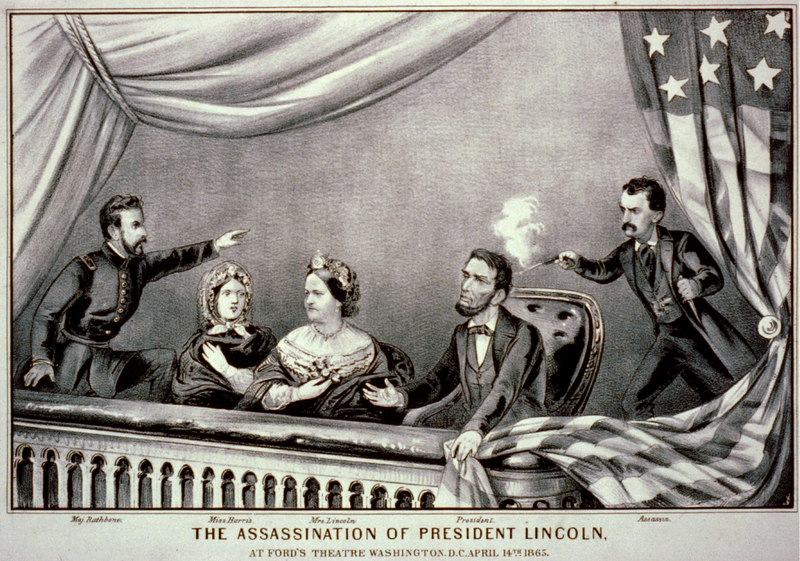 Lincoln’s Decisions and Documents
Habeas Corpus
Held Confederate soldiers with trials and denying this rights
Persons charged with crime have the right to trial (judge and told crimes against them)
Imprisoned, no rights or liberties
Confederate supporters were against the Union and not deserved the basic rights in Constitution.
Emancipation Proclamation
He saw the opportunity to issue a document against slavery (ultimatum for the Confederacy)
Proclamation freed in Confederacy only (not in Border state helping the Union)
Set a moral course (not about keep the Union but now about ending slavery)
The Gettysburg Address
To remembrance of fallen soldiers
TO PRESERVE THE UNION!!
2nd Inaugural Address
Abraham Lincoln
The speech that president make after election (1st day in office)
As attempt at reconciling the relationship with the losing Southern states
Process of forgiveness and healing
Ticket Out the Door
For each of the following individuals, write at least ONE sentence explaining his contribution(s) to the course and/or outcome of the Civil War:
1. Jefferson Davis
2. Abraham Lincoln
3. Robert E. Lee
4. Ulysses S. Grant
5. “Stonewall” Jackson
6. William T. Sherman